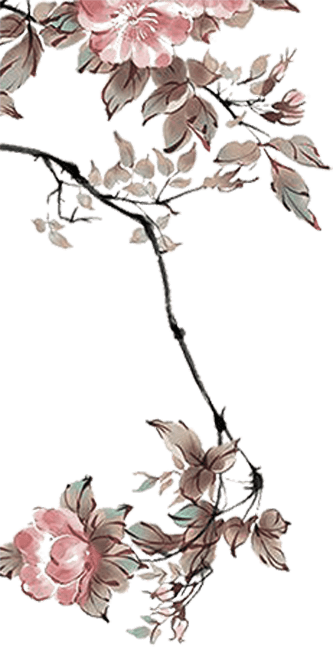 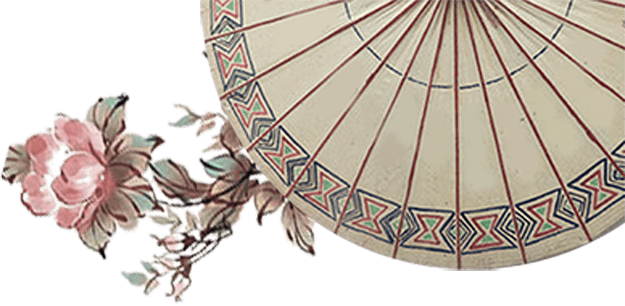 城市和人一样，也有记忆，一代代人创造了它之后纷纷离去，却把记忆留在了城市中。
             ——冯骥才《城市为什么需要记忆》
郑州妇科医院哪家好：http://www.zzrlyytj.com/

郑州人流医院：http://www.zzrlyytj.com/

郑州人流医院那家好：http://www.zzrlyytj.com/

郑州妇科：http://www.xasgfuke.cnm/

郑州妇科医院：http://www.xasgfuke.cnm/

郑州妇科医院哪家好：http://www.xasgfuke.cnm/

郑州最好的妇科医院：http://www.xasgfuke.cnm/

郑州无痛人流多少钱：http://www.zztj120.com/

郑州无痛人流医院哪家好：http://www.zztj120.com/
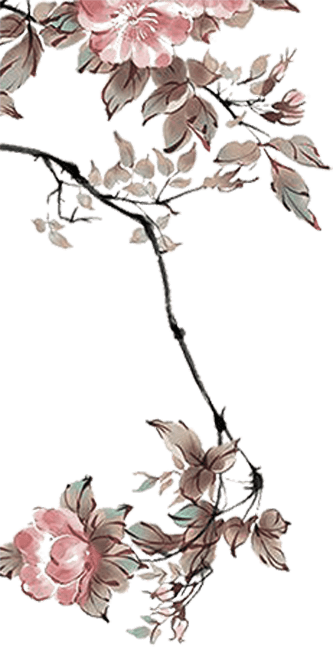 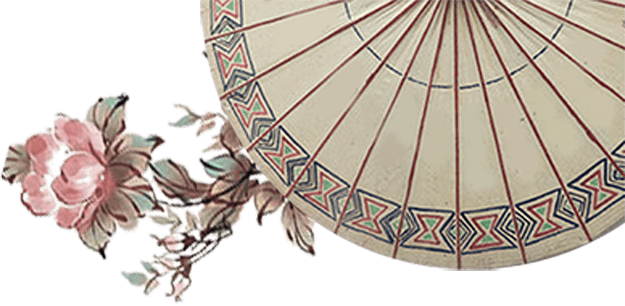 宋词中的城市记忆
郑州妇科医院哪家好：http://www.zzrlyytj.com/

郑州人流医院：http://www.zzrlyytj.com/

郑州人流医院那家好：http://www.zzrlyytj.com/

郑州妇科：http://www.xasgfuke.cnm/

郑州妇科医院：http://www.xasgfuke.cnm/

郑州妇科医院哪家好：http://www.xasgfuke.cnm/

郑州最好的妇科医院：http://www.xasgfuke.cnm/

郑州无痛人流多少钱：http://www.zztj120.com/

郑州无痛人流医院哪家好：http://www.zztj120.com/
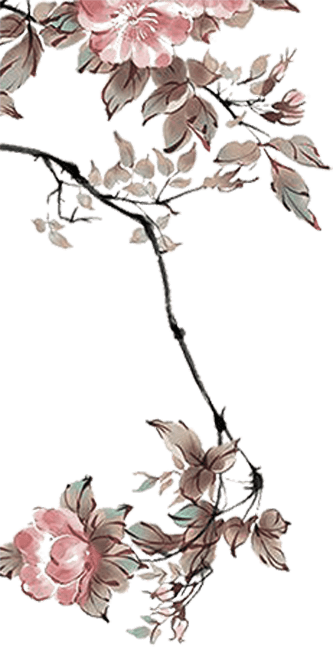 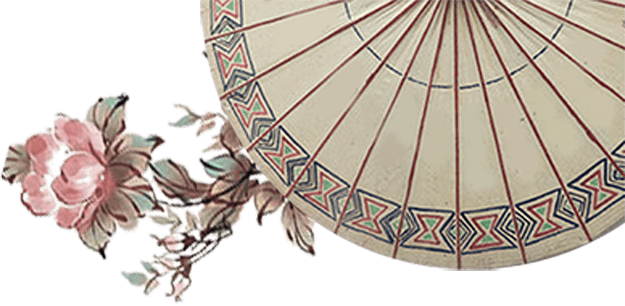 学习活动：朗读宋词，体会词人情感态度
《扬州慢》：姜夔        淮扬
《望海潮》：柳永        钱塘
郑州妇科医院哪家好：http://www.zzrlyytj.com/

郑州人流医院：http://www.zzrlyytj.com/

郑州人流医院那家好：http://www.zzrlyytj.com/

郑州妇科：http://www.xasgfuke.cnm/

郑州妇科医院：http://www.xasgfuke.cnm/

郑州妇科医院哪家好：http://www.xasgfuke.cnm/

郑州最好的妇科医院：http://www.xasgfuke.cnm/

郑州无痛人流多少钱：http://www.zztj120.com/

郑州无痛人流医院哪家好：http://www.zztj120.com/
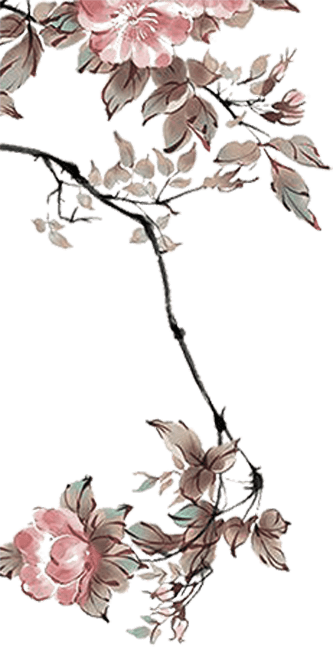 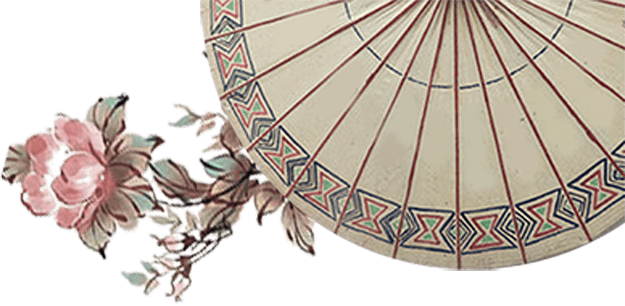 学习活动：品读词，感受城市特点
      朗读《扬州慢》和《望海潮》，分别从两首词中各选择一个词概括所写城市的特点。
      如果只能选用词中的一个字，你选择哪个？请加以解释说明。
郑州妇科医院哪家好：http://www.zzrlyytj.com/

郑州人流医院：http://www.zzrlyytj.com/

郑州人流医院那家好：http://www.zzrlyytj.com/

郑州妇科：http://www.xasgfuke.cnm/

郑州妇科医院：http://www.xasgfuke.cnm/

郑州妇科医院哪家好：http://www.xasgfuke.cnm/

郑州最好的妇科医院：http://www.xasgfuke.cnm/

郑州无痛人流多少钱：http://www.zztj120.com/

郑州无痛人流医院哪家好：http://www.zztj120.com/
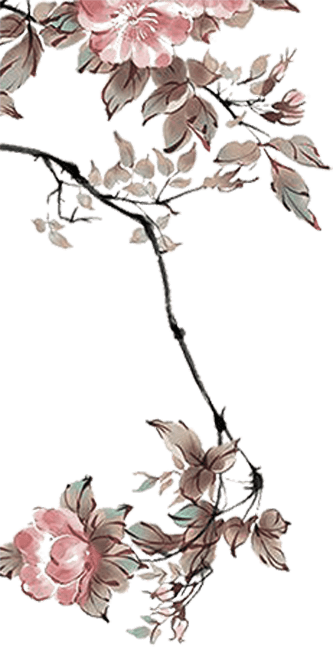 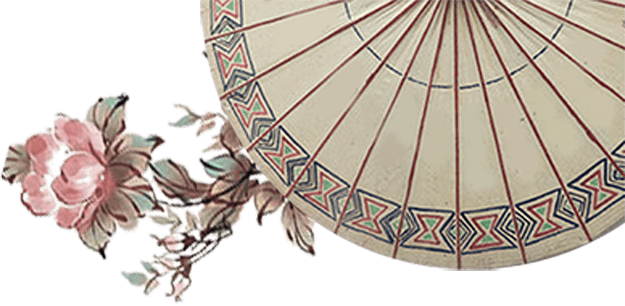 学习活动：品读词，交流城市印象

      请用“意象+动词+繁华”的形式来交流你对杭州城的印象

珠玑罗琦竞繁华
郑州妇科医院哪家好：http://www.zzrlyytj.com/

郑州人流医院：http://www.zzrlyytj.com/

郑州人流医院那家好：http://www.zzrlyytj.com/

郑州妇科：http://www.xasgfuke.cnm/

郑州妇科医院：http://www.xasgfuke.cnm/

郑州妇科医院哪家好：http://www.xasgfuke.cnm/

郑州最好的妇科医院：http://www.xasgfuke.cnm/

郑州无痛人流多少钱：http://www.zztj120.com/

郑州无痛人流医院哪家好：http://www.zztj120.com/
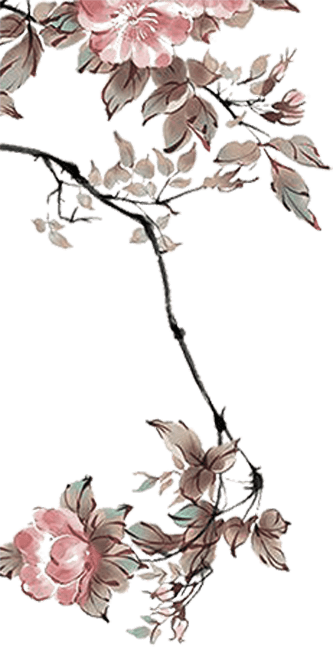 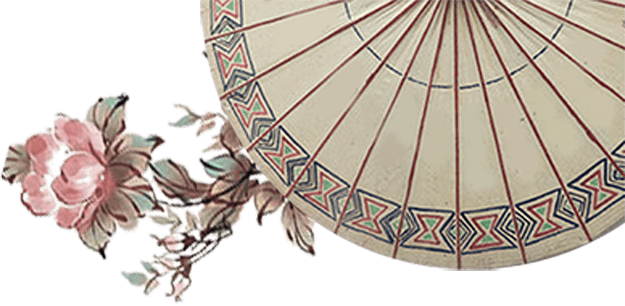 学习活动：诵读诗词，传递城市记忆

  品读文字，想象画面，用声音来传达你对这首词的理解。
郑州妇科医院哪家好：http://www.zzrlyytj.com/

郑州人流医院：http://www.zzrlyytj.com/

郑州人流医院那家好：http://www.zzrlyytj.com/

郑州妇科：http://www.xasgfuke.cnm/

郑州妇科医院：http://www.xasgfuke.cnm/

郑州妇科医院哪家好：http://www.xasgfuke.cnm/

郑州最好的妇科医院：http://www.xasgfuke.cnm/

郑州无痛人流多少钱：http://www.zztj120.com/

郑州无痛人流医院哪家好：http://www.zztj120.com/
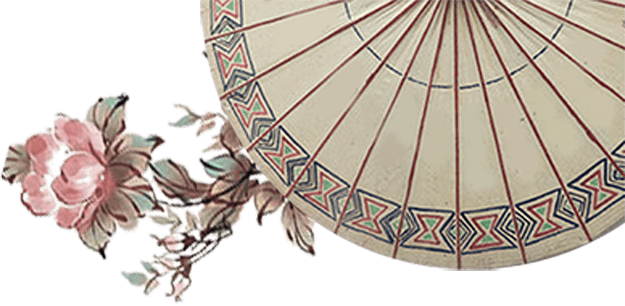 讨论1：好景包含哪几方面的内容？这样的好景可以让谁去夸？
主旨分析
自然风光
孙何政绩卓著
好景
都市繁荣
人民安定、富足
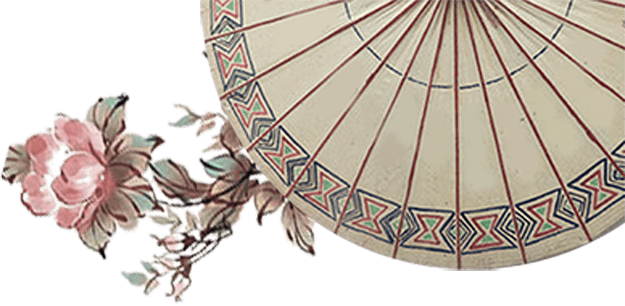 写作背景
宋真宗咸丰末年，柳永从家乡前往京城开封应试，途经钱塘江（今浙江杭州）。此时孙何正好任两浙转运使，柳永想拜访他，但当时官府之家门禁极严，平民是很难到孙何家去拜访的，柳永就写下了这首投赠之作品，交由歌女演唱，使这首词广泛流传最终让孙何知道，第二天孙何就亲自前往见面。
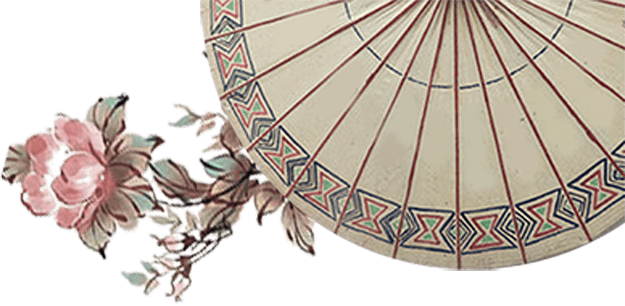 写作背景
干谒诗
干谒诗是古代文人为推销自己而写的一种诗歌，类似于现代的自荐信。一些文人为了求得进身的机会，往往十分含蓄地写一些干谒诗，向达官贵人呈献诗文（文内往往有奉承语词），展示自己的才华与抱负，以求引荐 。
干谒【gān yè】 干：求取，追求。为某种目的而求见 [地位高的人]。指对人有所求而请见。
讨论2：根据写作背景，结合词结尾“异日图将好景，归去凤池夸。”的诗句，分析诗人创作诗歌的目的是什么？
1、赞美杭州的美好景致。
2、拜谒孙何，借以赞颂他政绩卓著，赞美孙何的执政能力和与民同乐的作风。
3、预祝他能早日被召回京城，并委婉表达希望孙河举荐提拔自己的愿望。
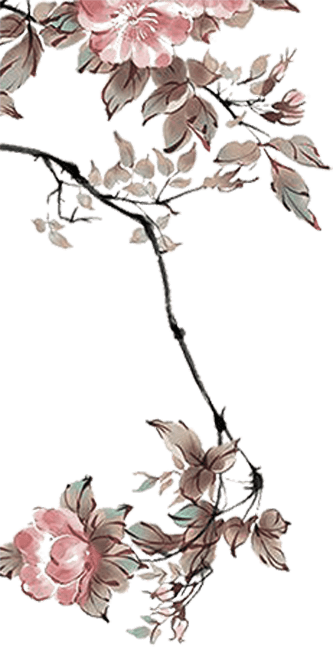 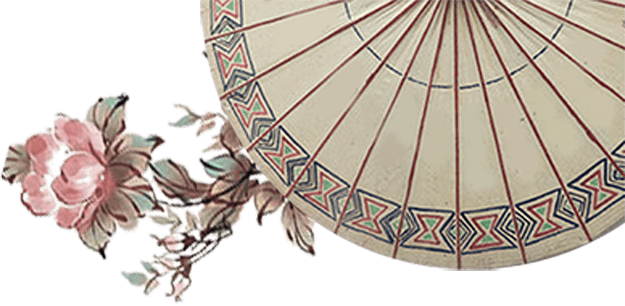 课堂反馈训练
郑州妇科医院哪家好：http://www.zzrlyytj.com/

郑州人流医院：http://www.zzrlyytj.com/

郑州人流医院那家好：http://www.zzrlyytj.com/

郑州妇科：http://www.xasgfuke.cnm/

郑州妇科医院：http://www.xasgfuke.cnm/

郑州妇科医院哪家好：http://www.xasgfuke.cnm/

郑州最好的妇科医院：http://www.xasgfuke.cnm/

郑州无痛人流多少钱：http://www.zztj120.com/

郑州无痛人流医院哪家好：http://www.zztj120.com/
烟柳画桥，风帘翠幕
1.《望海潮》中“                 ，             ”尽显雅致之气，最能体现柳永的婉约词风。
2.桂在秋季开花，莲在夏季开花，在《望海潮》中
“            ，           ”写出了西湖不同季节的美景。
有三秋桂子，十里荷花
3.《望海潮》一开头即以鸟瞰式镜头摄下杭州全貌。“           ，           ，           ”三句点出杭州位置的重要、历史的悠久，揭示出所咏主题。
东南形胜，三吴都会，钱塘自古繁华
4.柳永在《望海潮》中表达以孙何仕途前景的美好祝愿的句子是：               ，                  。
异日图将好景，归去凤池夸
5.          ，              ”两句互文见义，写不论白天或是夜晚，湖面上都荡漾着优美的笛曲和采莲的歌声。
羌管弄晴   菱歌泛夜
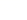 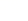 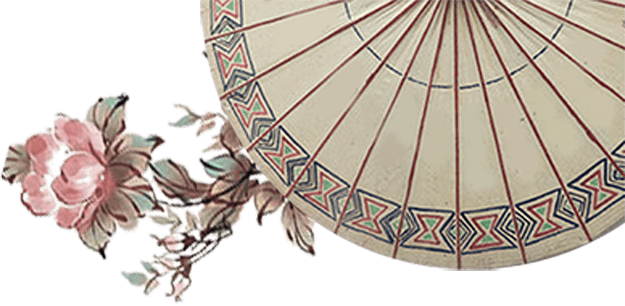 桂枝香·金陵怀古
 王安石      
     登临送目。正故国晚秋，天气初肃。千里澄江似练，翠峰如簇。归帆去棹残阳里，背西风、酒旗斜矗。彩舟云淡，星河鹭起，画图难足。
    念往昔、繁华竞逐。叹门外楼头，悲恨相续。千古凭高对此，谩嗟荣辱。六朝旧事随流水，但寒烟衰草凝绿。至今商女，时时犹唱，后庭遗曲。
郑州妇科医院哪家好：http://www.zzrlyytj.com/

郑州人流医院：http://www.zzrlyytj.com/

郑州人流医院那家好：http://www.zzrlyytj.com/

郑州妇科：http://www.xasgfuke.cnm/

郑州妇科医院：http://www.xasgfuke.cnm/

郑州妇科医院哪家好：http://www.xasgfuke.cnm/

郑州最好的妇科医院：http://www.xasgfuke.cnm/

郑州无痛人流多少钱：http://www.zztj120.com/

郑州无痛人流医院哪家好：http://www.zztj120.com/
登金陵凤凰台
 李白  
凤凰台上凤凰游，凤去台空江自流。
吴宫花草埋幽径，晋代衣冠成古丘。
三山半落青天外，二水中分白鹭洲。
总为浮云能蔽日，长安不见使人愁。
乌衣巷
刘禹锡 
朱雀桥边野草花，乌衣巷口夕阳斜。
旧时王谢堂前燕，飞入寻常百姓家。
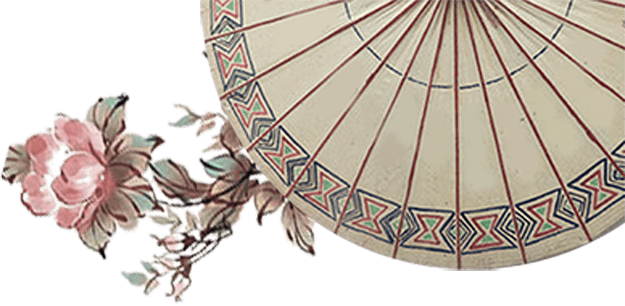 石头城 
刘禹锡 
山围故国周遭在，潮打空城寂寞回。
淮水东边旧时月，夜深还过女墙来。
泊秦淮
杜牧
烟笼寒水月笼沙，夜泊秦淮近酒家。
商女不知亡国恨，隔江犹唱后庭花。
郑州妇科医院哪家好：http://www.zzrlyytj.com/

郑州人流医院：http://www.zzrlyytj.com/

郑州人流医院那家好：http://www.zzrlyytj.com/

郑州妇科：http://www.xasgfuke.cnm/

郑州妇科医院：http://www.xasgfuke.cnm/

郑州妇科医院哪家好：http://www.xasgfuke.cnm/

郑州最好的妇科医院：http://www.xasgfuke.cnm/

郑州无痛人流多少钱：http://www.zztj120.com/

郑州无痛人流医院哪家好：http://www.zztj120.com/
七律·人民解放军占领南京
毛泽东
钟山风雨起苍黄，百万雄狮过大江。
虎踞龙盘今胜昔，天翻地覆慨而慷。
宜将剩勇追穷寇，不可沽名学霸王。
天若有情天亦老，人间正道是沧桑。
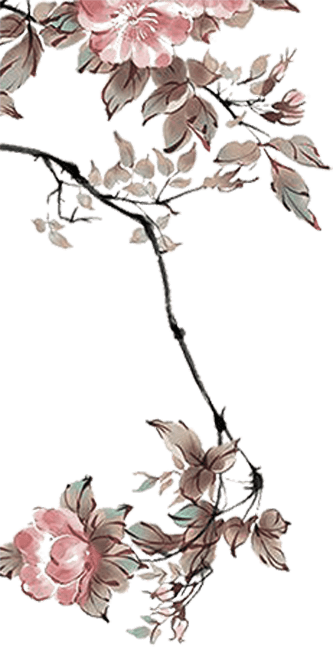 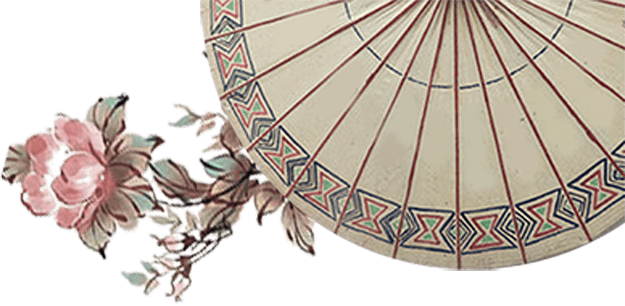 作业：
 根据课堂所学，模仿课文，仿写一首写南京的诗词。
郑州妇科医院哪家好：http://www.zzrlyytj.com/

郑州人流医院：http://www.zzrlyytj.com/

郑州人流医院那家好：http://www.zzrlyytj.com/

郑州妇科：http://www.xasgfuke.cnm/

郑州妇科医院：http://www.xasgfuke.cnm/

郑州妇科医院哪家好：http://www.xasgfuke.cnm/

郑州最好的妇科医院：http://www.xasgfuke.cnm/

郑州无痛人流多少钱：http://www.zztj120.com/

郑州无痛人流医院哪家好：http://www.zztj120.com/